Lecture # 1
Microprocessor Based Systems
Topics to Cover:
Computer & Microprocessor
Evolution of Intel Microprocessors 
              (Main Influence on 8086/8088 µP)    
Involvement of IBM PC
Semi-conductor Technology
Evolution of Digital Computers
Reprogrammable & Embedded µP
Difference b/w µP and µC
Computer & Microprocessor
Computer:             

A Computer is a programmable machine.
The two principal characteristics of a computer are:
     i)  It responds to a specific set of instructions in a
         well defined manner. 
     ii) It can execute a prerecorded list of instructions (a
         program).
Modern computers are electronic and digital .
The actual machinery wires, transistors, and circuits
     is called hardware. the instructions and data are
     called software.
Computer & Microprocessor
Microprocessor:             

A silicon chip that contains a CPU. In the world of
     personal computers, the terms microprocessor and
     CPU are used interchangeably.
A microprocessor (sometimes abbreviated µP) is a
     digital electronic component with miniaturized
     transistors on a single semiconductor integrated
     circuit (IC).
One or more microprocessors typically serve as a
     central processing unit (CPU) in a computer system
     or handheld device.
Microprocessors made possible the advent of the
     microcomputer.
Computer & Microprocessor
Microprocessor:             

At the heart of all personal computers and most
     working stations sits a microprocessor.
Microprocessors also control the logic of almost all
     digital devices, from clock radios to fuel-injection
     systems for automobiles.
Three basic characteristics differentiate
     microprocessors:
     i) Instruction set: The set of instructions that the
        microprocessor can execute.
     ii) Bus width : The number of bits processed in a
         single instruction.
Computer & Microprocessor
Microprocessor:             

Clock speed : Given in megahertz (MHz), the clock
     Speed determines how many instructions per second
     the processor can execute.
In both cases, the higher the value, the more
     powerful the CPU. For example, a 32 bit
     microprocessor that runs at 50MHz is more powerful
     than a 16-bit microprocessor that runs at 50MHz.
In addition to bus width and clock speed,
     microprocessors are classified as being either RISC
     (reduced instruction set computer) or CISC (complex
     instruction set computer).
Evolution of Intel Microprocessors
Microprocessor 4004:             

Date: Intel introduced its first Microprocessor in 
              1971. 
4-Bit Microprocessor i.e. 4-Bit Central Processing Unit.
Clock Speed: 108 KHz. 
Int. register width: 8 bit. 
Bus width: 4 bits. 
No. of Transistors: 2300. 
Min. feature size: 10 micron. 
Main memory size: 640 Bytes.
Evolution of Intel Microprocessors
Microprocessor 8008, 8080 & 8085:             

Date: In 1974 second generation microprocessor 
              was introduced.
These devices were 8-bit microprocessors. They can
      talk in terms of 8-bits and they have answers for 
      8-bit data manipulation, data logics & calculations. 
Main memory size: 64K Bytes.
Evolution of Intel Microprocessors
Microprocessor 8086:             

Date: In 1978, Intel introduced the 16-bit
              Microprocessor 8086. 
This processor is a major improvement over the
    previous Microprocessor 8080/8085`s series.
    i) First the Memory Capacity has been enhanced to
       1 Megabyte (MB).
   ii) Data larger than 8-bits has not to be broken into
       blocks of 8-bits because it can handle upto 16 bits.
Evolution of Intel Microprocessors
Microprocessor 8086:             

Pipelining Architecture: In a system with pipelining,
     the data and address buses are busy in transferring
     the information while the processor is processing the
     information.
Although pipelining is a common feature in mini and
     main-frame computers, Intel was a pioneer in
     putting this pipelining feature on a single
     microprocessor.
Evolution of Intel Microprocessors
Evolution from 8086 to 8088:             

As 8086 is a 16-bit microprocessor so it has 16-bit
     Data Bus internally & externally i.e. there is a
     16-bit data bus to transfer data in & out to the
     CPU and it has 16-bit internal registers. 
Although 8086 microprocessor is a great achievement
     but still there was some resistance in using the 16
     bit external data bus since at that time all peripherals
     were designed around an 8-bit microprocessor. In
     addition, the Printed Circuit Board with a 16-bit data
     bus was much more expensive.
Intel came out with 8088 version. Which is identical 
    to 8086 in terms of features but with 8-bit External 
    Data Bus.
Evolution of Intel Microprocessors
Involvement of IBM PC
In 1981, Intel`s fortunes changed forever when IBM 
     picked up the 8088 as their microprocessor of choice in
     designing the IBM PC. 
The 8088-based IBM PC was an enormous success, largely
     because IBM and Microsoft (the developer of the MS-DOS
     operating system) made it an open system, meaning that
     all documentation and specifications of the hardware and
     software of the PC were made public. This made it 
     possible for many other vendors to clone the hardware
     successfully and thus sparked a major growth in both 
     hardware & software designs based on the IBM PC.
This is in contrast with the Apple computer, which was a
     closed system, blocking any attempt at cloning by other
     manufacturers.
Evolution of Intel Microprocessors
Other Microprocessor 80286, 80386,  80486:             

As 80286 introduced in 1982.
16–bit internal and external data buses. 
24 Address lines meaning that it can take 16MB.
Real Mode/Protected Mode: Real Mode is simply a
     exactly faster like 8086/8088 with the same
     maximum of 1 Megabyte of memory. Protected mode
     allows for 16M of memory but is also capable of
     protecting the operating system and programs from
     accidental or deliberate destruction by a user, a
     feature that missed in 8086/8088.
Evolution of Intel Microprocessors
Other Microprocessor 80286, 80386,  80486:             
Virtual Memory arrived, It is the way of fooling the
     microprocessor into thinking that it has access to an
     almost unlimited amount of memory by swapping
     data between disk storage and memory.
What is going behind the curtains: How Microprocessor become so much powerful
Semiconductor Technology:             

Transistor Density: The evolution of microprocessors
     were made possible by advances in semiconductor
     process technology. Concepts like VLSI, MSI & SSI.
     Semiconductor-device geometry means the transistor
     density. Transistor density decreased from about 5
     microns  in the early 1970s to submicron today.
Proof of Transistor Density:
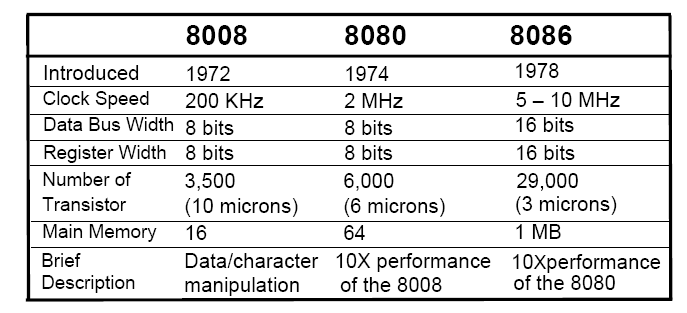 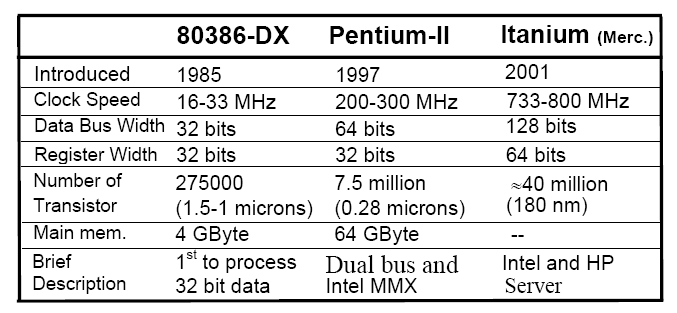 Moore`s Law
Moore`s Law Perdiction
Performance of Microprocessors
MIPS:    
     The performance of microprocessors are expressed in terms
      of its Bandwidth (number of bits processed in a single
      instruction), Instruction set (set of instructions that can be
      executed) and Clock-speed (number of executed-instructions
      per second) (Note that, bench marks are called MIPS (million
      instructions per second) and iCOMP index etc.)
Previous History of Transistors
Evolution of Digital Computers
Evolution of Digital Computers
Evolution of Digital Computers
Evolution of Digital Computers
Reprogrammable & Embedded  Microprocessors
Microprocessors can be classified according to the type of
    application for which they have been designed. \
    Two application oriented categories:
       1) Reprogrammable Microprocessors
       2) Embedded Microprocessors & Microcontrollers. 
    
    1) Reprogrammable Microprocessor are used for
        general applications.
    2) Embedded µP and µC are used to perform a
        dedicated control function.  
        Dedicated Control Function may be: Event Control like
        Industrial Process Control, Data Control like Hard Disk
        Controller Interface.
Reprogrammable & Embedded  Microprocessors
Reprogrammable means that a general purpose 
    microcomputer can be used to run a variety of software
    applications i.e. while it is in use, it can be easily 
    reprogrammed to run a different application. While, you 
    cannot do this in embedded microcomputers.
Reprogrammable & Embedded  Microprocessors
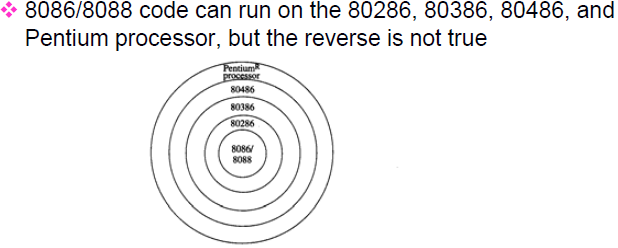 Microprocessors vs Microcontrollers
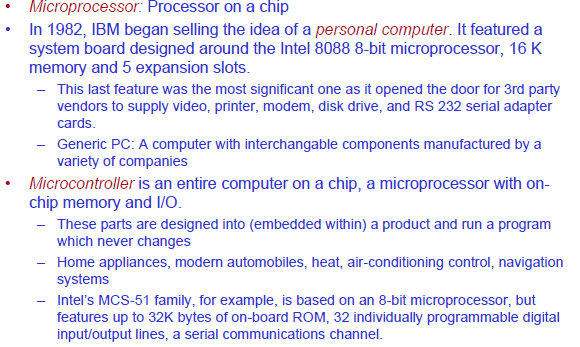 Microprocessors vs Microcontrollers
Specific Purpose Based
General Purpose Based
Microprocessors vs Microcontrollers
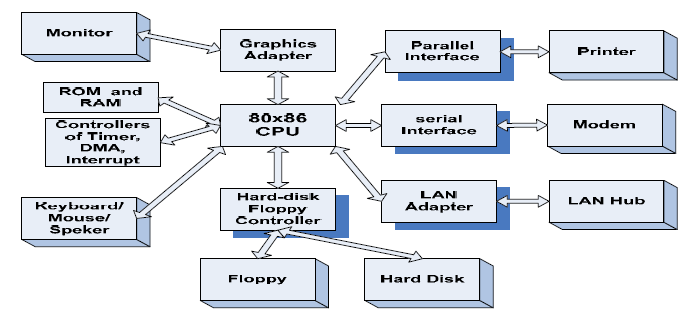 Microprocessors vs Microcontrollers
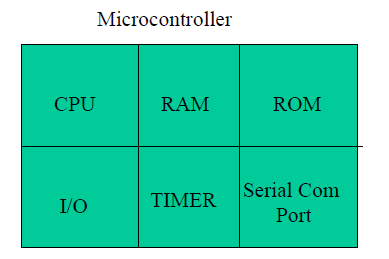 CHAPTER # 2
Software Architecture of the 8088 & 8086 µP
Learning Objective:
To perform any operation from 8086
     or 8088 Microprocessors, we have to
     program it with Assembly Language.
     In this lecture we explore Microprocessor
     from Software Point of View. And in the
     process we learn how the microprocessor,
     and its memory and input/ouput sub-
     syetms operates.
Topics to Cover:		(Ch-2)
Software Model of 8088/8086 µP
Segment Registers and Memory Segmentation
Instruction Pointer
Pointer Register
Index Registers
Data Registers
Status Register
Generating a Memory Address
The Stack
Input/Output Address Space
Software Model of 8088/8086 µP
In order to program µP, one have 
     to consider the processor view 
     as shown in fig:   
Remember our aim is to understand
    the microprocessor operation from 
    a software point of view. 
One does not have to know the 
    function of various pins, electrical 
    signals, electrical connections or their
    electrical switching characteristics.
The function, interconnection and 
    operation of the internal circuits of 
    microprocessors may not need to 
    consider at this stage.
Software Model of 8088/8086 µP
Internally, it contains Registers. All
    the abbreviations in the figure are 
    actually the name of registers.
Each Register is of 16-bit as 
    8086/8088 is of 16-bit. 
No of Registers: 13 + SR = 14
Registers names are:
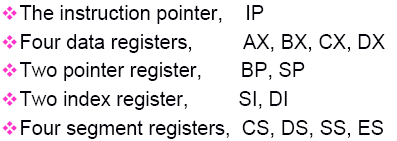 Software Model of 8088/8086 µP
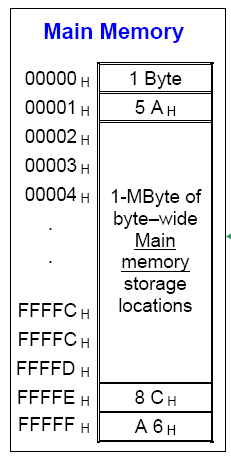 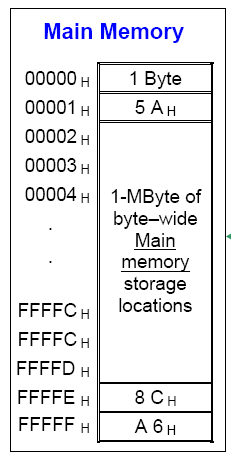 Software Model of 8088/8086 µP
Input/Output Address Space:
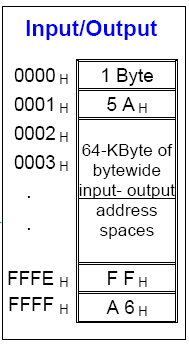 Software Model of 8088/8086 µP
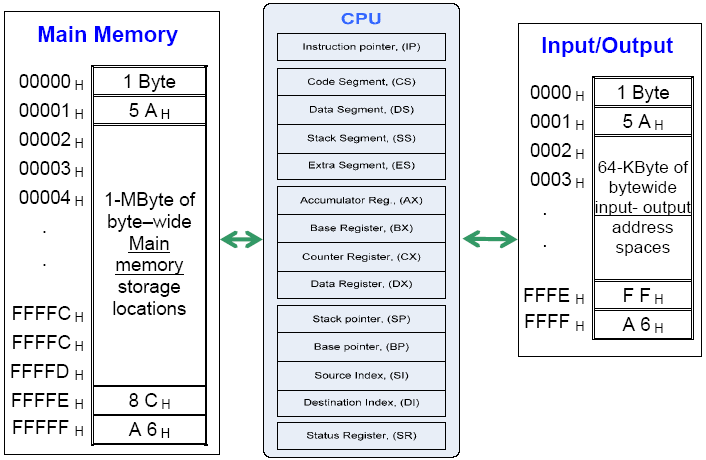 Topics to Cover:		(Ch-2)
Software Model of 8088/8086 µP
Segment Registers and Memory Segmentation
Instruction Pointer
Pointer Register
Index Registers
Data Registers
Status Register
Generating a Memory Address
The Stack
Input/Output Address Space
Segment Registers and Memory Segmentation
Memory Segmentation:


Although 8086/8088 µP can access
    up to 1MByte of Memory. Not all
    this memory is active at a time
    due to lack of resources.    
Actually, 1 MByte of memory is
    partitioned into 64K Segments.
    Why??
For the time being, remember
    each register is of 16-bit, so one
    can get maximum value of 2^16=
    65536 = 64K.
Only four of these 64K segments
    are active at a time.
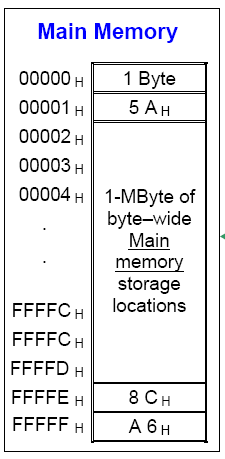 Segment Registers and Memory Segmentation
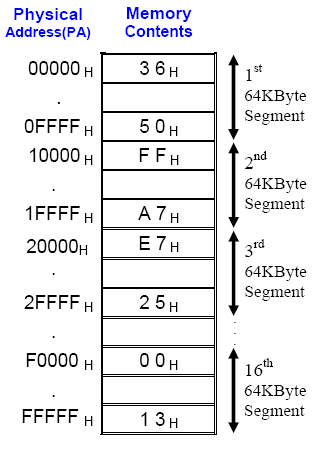 Memory Segmentation:
Partitioned into 64K Segments.
Only 4 Segments out of all 
    64K Segment will be active.
Why??
Answer is:
Segment Registers:
Four Segment Register:
    CS, DS, SS, ES
Segment Registers and Memory Segmentation
Code Segment: 
  Stores Instructions i.e. Codes
Data Segment: 
      Stores Program Data.
Stack Segment:
  Stores Temporary Information like Push, Pop, Jump, Call etc.
Extra Segment:
  Also for Data Storage.
Actually, code stores in the memory.
Code Segment Register contains the Base Address i.e. Starting Address on which the instructions started to enter.
Actually, data stores in the memory.
Data Segment Register contains the Base Address i.e. Starting Address on which the data started to enter.
Segment Registers and Memory Segmentation
Dedicated, Reserved AndGeneral Use Memory
The Area from FFFFCH to FFFFFH is reserved pointer area for future products and should not be used.
Dedicated, Reserved AndGeneral Use Memory
Topics to Cover:		(Ch-2)
Software Model of 8088/8086 µP
Segment Registers and Memory Segmentation
Instruction Pointer
Pointer Register
Index Registers
Data Registers
Status Register
Generating a Memory Address
The Stack
Input/Output Address Space
Instruction Pointer
Code Segment : Instruction                           Pointer
Code Segment : Instruction Pointer
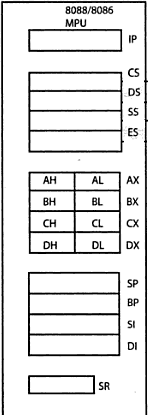 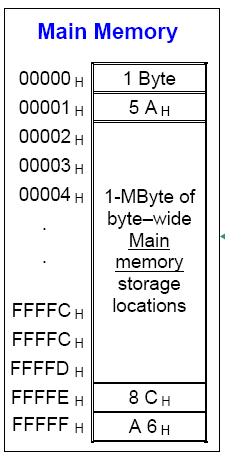 16 Bit Address in Segment Registers
20 Bit Address Bus
Code Segment : Instruction                           Pointer
Code Segment : Instruction Pointer
Offset Address
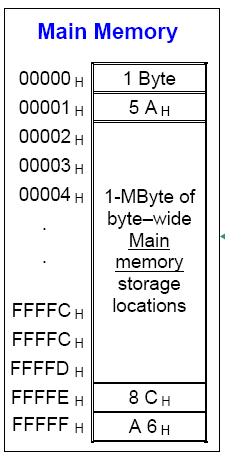 Physical Address
Base Address
20 Bit Address Bus
Code Segment : Instruction                           Pointer
CS: IP = 0000:0001
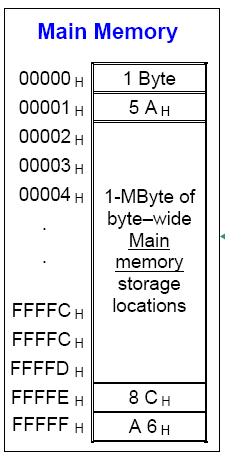 0001
0000
Base Address: 0000 Offset Address: 0001
B.Add:  0000(0)   Off. Add:+   0001 Phy. Add:= 00001
Code Segment : Instruction                           Pointer
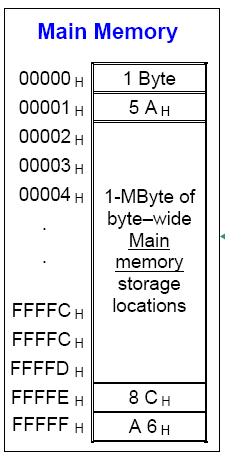 Code Segment : Instruction Pointer
0003
0000
Base Address: 0000 Offset Address: 0001
B.Add:  0000(0)   Off. Add:+   0003 Phy. Add:= 00003
Code Segment : Instruction                           Pointer
CS:IP = 0000:FFFF
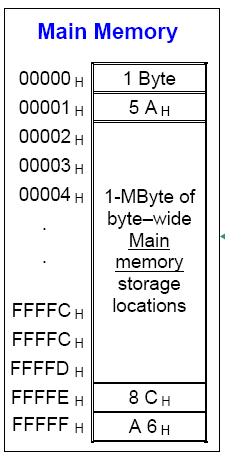 FFFF
0000
Base Address: 0000 Offset Address: 0001
B.Add:  0000(0)   Off. Add:+   FFFF Phy. Add:= 0FFFF
Topics to Cover:		(Ch-2)
Software Model of 8088/8086 µP
Segment Registers and Memory Segmentation
Instruction Pointer  
Index Registers
Pointer Register
Data Registers
Status Register
Generating a Memory Address
The Stack
Input/Output Address Space
Index Registers
Two Index Registers:
    1) Source Index Register
    2) Destination Index
    These two registers hold the offset addresses 
    w.r.t Data/Extra Segments.
          DS(0):SI = 20 Bit Address
           B.A(0):Offs.A = P.A  
          DS(0):DI = 20 Bit address
Index Registers (SI,DI)
Topics to Cover:		(Ch-2)
Software Model of 8088/8086 µP
Segment Registers and Memory Segmentation
Instruction Pointer  
Index Registers
Pointer Register
Data Registers
Status Register
Generating a Memory Address
The Stack
Input/Output Address Space
Pointer Registers
Two Pointer Registers:
    1) Stack Pointer Registers 
    2) Base Pointer Registers
    These two registers hold the offset addresses 
    w.r.t Stack Segments.
          SS(0):SP = 20 Bit Address
           B.A(0):Offs.A = P.A  
          SS(0):BP = 20 Bit address
Pointer Registers (SP, BP)
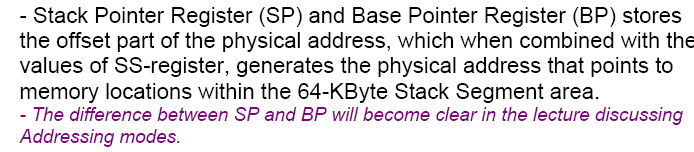 Topics to Cover:		(Ch-2)
Software Model of 8088/8086 µP
Segment Registers and Memory Segmentation
Instruction Pointer  
Index Registers
Pointer Register
Data Registers
Status Register
Generating a Memory Address
The Stack
Input/Output Address Space
Data Registers
These are also known as General Purpose Registers.
Mainly used for Data Operation, Logics Calculation & Manipulation of Data.
Data Registers
Data Registers
Topics to Cover:		(Ch-2)
Software Model of 8088/8086 µP
Segment Registers and Memory Segmentation
Instruction Pointer  
Index Registers
Pointer Register
Data Registers
Status Register
Generating a Memory Address
The Stack
Input/Output Address Space
CHAPTER # 3
Software Architecture of the 8088 & 8086 µP
Learning Objective:
To perform any operation from 8086
     or 8088 Microprocessors, we have to
     program it with Assembly Language.
     In this lecture we explore Microprocessor
     from Software Point of View. And in the
     process we learn how the microprocessor,
     and its memory and input/ouput sub-
     syetms operates.
Topics to Cover:		(Ch-2)
Software Model of 8088/8086 µP
Segment Registers and Memory Segmentation
Instruction Pointer
Pointer Register
Index Registers
Data Registers
Status Register
Generating a Memory Address
The Stack
Input/Output Address Space
Software Model of 8088/8086 µP
In order to program µP, one have 
     to consider the processor view 
     as shown in fig:   
Remember our aim is to understand
    the microprocessor operation from 
    a software point of view. 
One does not have to know the 
    function of various pins, electrical 
    signals, electrical connections or their
    electrical switching characteristics.
The function, interconnection and 
    operation of the internal circuits of 
    microprocessors may not need to 
    consider at this stage.
Software Model of 8088/8086 µP
Internally, it contains Registers. All
    the abbreviations in the figure are 
    actually the name of registers.
Each Register is of 16-bit as 
    8086/8088 is of 16-bit. 
No of Registers: 13 + SR = 14
Registers names are:
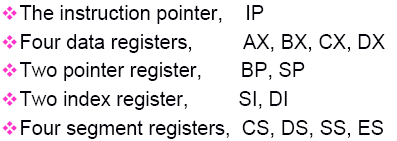 Software Model of 8088/8086 µP
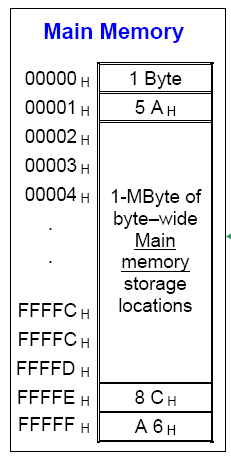 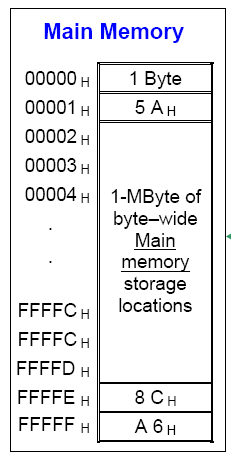 Software Model of 8088/8086 µP
Input/Output Address Space:
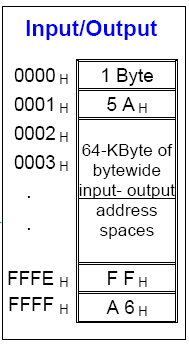 Software Model of 8088/8086 µP
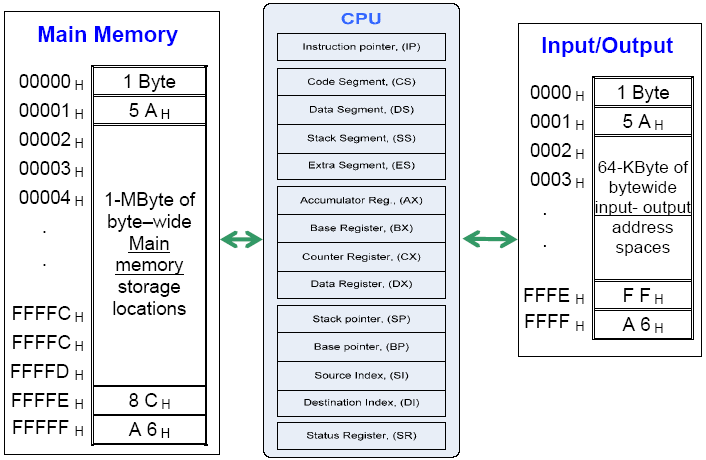 Topics to Cover:		(Ch-2)
Software Model of 8088/8086 µP
Segment Registers and Memory Segmentation
Instruction Pointer
Pointer Register
Index Registers
Data Registers
Status Register
Generating a Memory Address
The Stack
Input/Output Address Space
Segment Registers and Memory Segmentation
Memory Segmentation:


Although 8086/8088 µP can access
    up to 1MByte of Memory. Not all
    this memory is active at a time
    due to lack of resources.    
Actually, 1 MByte of memory is
    partitioned into 64K Segments.
    Why??
For the time being, remember
    each register is of 16-bit, so one
    can get maximum value of 2^16=
    65536 = 64K.
Only four of these 64K segments
    are active at a time.
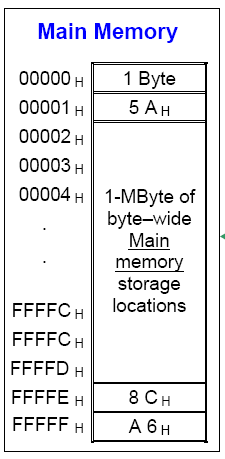 Segment Registers and Memory Segmentation
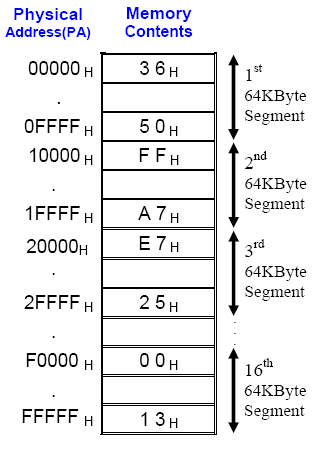 Memory Segmentation:
Partitioned into 64K Segments.
Only 4 Segments out of all 
    64K Segment will be active.
Why??
Answer is:
Segment Registers:
Four Segment Register:
    CS, DS, SS, ES
Segment Registers and Memory Segmentation
Code Segment: 
  Stores Instructions i.e. Codes
Data Segment: 
      Stores Program Data.
Stack Segment:
  Stores Temporary Information like Push, Pop, Jump, Call etc.
Extra Segment:
  Also for Data Storage.
Actually, code stores in the memory.
Code Segment Register contains the Base Address i.e. Starting Address on which the instructions started to enter.
Actually, data stores in the memory.
Data Segment Register contains the Base Address i.e. Starting Address on which the data started to enter.
Segment Registers and Memory Segmentation
Dedicated, Reserved AndGeneral Use Memory
The Area from FFFFCH to FFFFFH is reserved pointer area for future products and should not be used.
Dedicated, Reserved AndGeneral Use Memory
Topics to Cover:		(Ch-2)
Software Model of 8088/8086 µP
Segment Registers and Memory Segmentation
Instruction Pointer
Pointer Register
Index Registers
Data Registers
Status Register
Generating a Memory Address
The Stack
Input/Output Address Space
Instruction Pointer
Code Segment : Instruction                           Pointer
Code Segment : Instruction Pointer
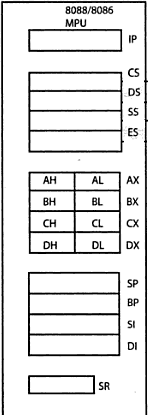 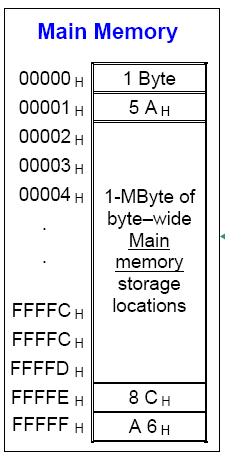 16 Bit Address in Segment Registers
20 Bit Address Bus
Code Segment : Instruction                           Pointer
Code Segment : Instruction Pointer
Offset Address
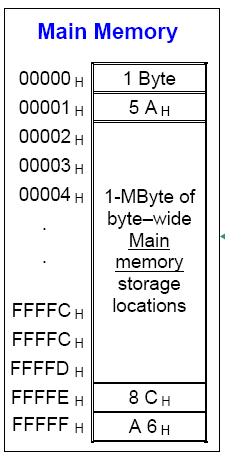 Physical Address
Base Address
20 Bit Address Bus
Code Segment : Instruction                           Pointer
CS: IP = 0000:0001
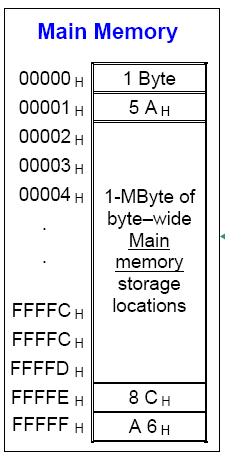 0001
0000
Base Address: 0000 Offset Address: 0001
B.Add:  0000(0)   Off. Add:+   0001 Phy. Add:= 00001
Code Segment : Instruction                           Pointer
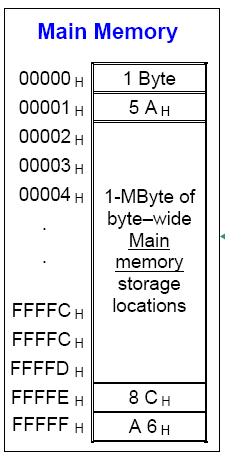 Code Segment : Instruction Pointer
0003
0000
Base Address: 0000 Offset Address: 0001
B.Add:  0000(0)   Off. Add:+   0003 Phy. Add:= 00003
Code Segment : Instruction                           Pointer
CS:IP = 0000:FFFF
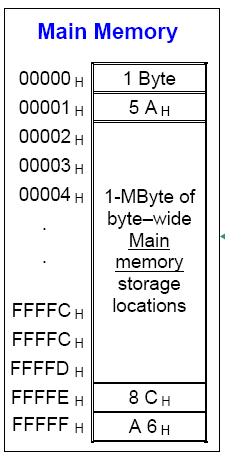 FFFF
0000
Base Address: 0000 Offset Address: 0001
B.Add:  0000(0)   Off. Add:+   FFFF Phy. Add:= 0FFFF
Topics to Cover:		(Ch-2)
Software Model of 8088/8086 µP
Segment Registers and Memory Segmentation
Instruction Pointer  
Index Registers
Pointer Register
Data Registers
Status Register
Generating a Memory Address
The Stack
Input/Output Address Space
Index Registers
Two Index Registers:
    1) Source Index Register
    2) Destination Index
    These two registers hold the offset addresses 
    w.r.t Data/Extra Segments.
          DS(0):SI = 20 Bit Address
           B.A(0):Offs.A = P.A  
          DS(0):DI = 20 Bit address
Index Registers (SI,DI)
Topics to Cover:		(Ch-2)
Software Model of 8088/8086 µP
Segment Registers and Memory Segmentation
Instruction Pointer  
Index Registers
Pointer Register
Data Registers
Status Register
Generating a Memory Address
The Stack
Input/Output Address Space
Pointer Registers
Two Pointer Registers:
    1) Stack Pointer Registers 
    2) Base Pointer Registers
    These two registers hold the offset addresses 
    w.r.t Stack Segments.
          SS(0):SP = 20 Bit Address
           B.A(0):Offs.A = P.A  
          SS(0):BP = 20 Bit address
Pointer Registers (SP, BP)
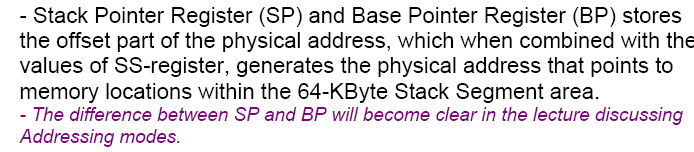 Topics to Cover:		(Ch-2)
Software Model of 8088/8086 µP
Segment Registers and Memory Segmentation
Instruction Pointer  
Index Registers
Pointer Register
Data Registers
Status Register
Generating a Memory Address
The Stack
Input/Output Address Space
Data Registers
These are also known as General Purpose Registers.
Mainly used for Data Operation, Logics Calculation & Manipulation of Data.
Data Registers
Data Registers
Topics to Cover:		(Ch-2)
Software Model of 8088/8086 µP
Segment Registers and Memory Segmentation
Instruction Pointer  
Index Registers
Pointer Register
Data Registers
Generating a Memory Address
The Stack
Status Register
Input/Output Address Space
Generating a Physical memory Address
Code Segment : Instruction Pointer
Data Segment: Source/Destination Index
Stack Segment: Stack/Base Pointer
Extra Segment: Like Data Segment
Four Data Registers are used for Data Calculation, Logics & Manipulation.
Status Register to show the Status
Generating a Physical memory Address
Generating a Physical memory Address
Generating a Physical memory Address
Generating a Physical memory Address
Generating a Physical memory Address
For summary, see once again on White Board.
Topics to Cover:		(Ch-2)
Software Model of 8088/8086 µP
Segment Registers and Memory Segmentation
Instruction Pointer  
Index Registers
Pointer Register
Data Registers
Generating a Memory Address
The Stack
Status Register
Input/Output Address Space
The Stack
The Stack
The Stack
The Stack
Topics to Cover:		(Ch-2)
Software Model of 8088/8086 µP
Segment Registers and Memory Segmentation
Instruction Pointer  
Index Registers
Pointer Register
Data Registers
Generating a Memory Address
The Stack
Status Register
Input/Output Address Space
CHAPTER # 4
Software Architecture of the 8088 & 8086 µP
Learning Objective:
To perform any operation from 8086
     or 8088 Microprocessors, we have to
     program it with Assembly Language.
     In this lecture we explore Microprocessor
     from Software Point of View. And in the
     process we learn how the microprocessor,
     and its memory and input/ouput sub-
     syetms operates.
Topics to Cover:		(Ch-2)
Data Registers
Status Register
Generating a Memory Address
The Stack
Aligned & Misaligned Data
Microarchitecture of 8086/8088
Input/Output Address Space
Data Registers
These are also known as General Purpose Registers.
Mainly used for Data Operation, Logics Calculation & Manipulation of Data.
Data Registers
Data Registers
Topics to Cover:		(Ch-2)
Data Registers
Generating a Memory Address
The Stack
Status Register
Aligned & Misaligned Data
Microarchitecture of 8086/8088
Input/Output Address Space
Generating a Physical memory Address
Code Segment : Instruction Pointer
Data Segment: Source/Destination Index
Stack Segment: Stack/Base Pointer
Extra Segment: Like Data Segment
Four Data Registers are used for Data Calculation, Logics & Manipulation.
Status Register to show the Status
Generating a Physical memory Address
Generating a Physical memory Address
Generating a Physical memory Address
Generating a Physical memory Address
Generating a Physical memory Address
For summary, see once again on White Board.
Topics to Cover:		(Ch-2)
Data Registers
Generating a Memory Address
The Stack
Status Register
Aligned & Misaligned Data
Microarchitecture of 8086/8088
Input/Output Address Space
The Stack
Stack grows in the direction of decreasing    
   addresses.
  Stack is used to store WORDs only.
  SP is initialized to FFFEH so that (SS:SP)
   points to the bottom of stack (highest address
   in the SS) in the beginning—empty stack
  The Stack size = 64k bytes = 32k words
  Stack segment reg (SS) contains end-of-stack
  Stack BOTTOM is end-of-stack + (64k-1)
   bytes.
 (SS:SP) is last filled storage = TOS (Top of
   Stack).
The Stack
Stack operation always involves either
     reading  a word (POP) or writing a word
     (PUSH).         
   Single byte is never used 
  There are two operations which concern  
    STACK
    1) PUSH OPERATION: Decrement SP by 2
        and store the word then at  SS:SP (least
        significant byte at the lower address).
    2) POP Operation: Read a word from (SS:SP)
        and increment the SP by 2
  STACK GROWS FROM HIGHER ADDRESSES 
    TO LOWER ADDRESSES
The Stack
The Stack
The Stack
The Stack
Topics to Cover:		(Ch-2)
Data Registers
Generating a Memory Address
The Stack
Status Register
Aligned & Misaligned Data
Microarchitecture of 8086/8088
Input/Output Address Space
Status Register
Status Register
Status Register
Status Register
Status Register
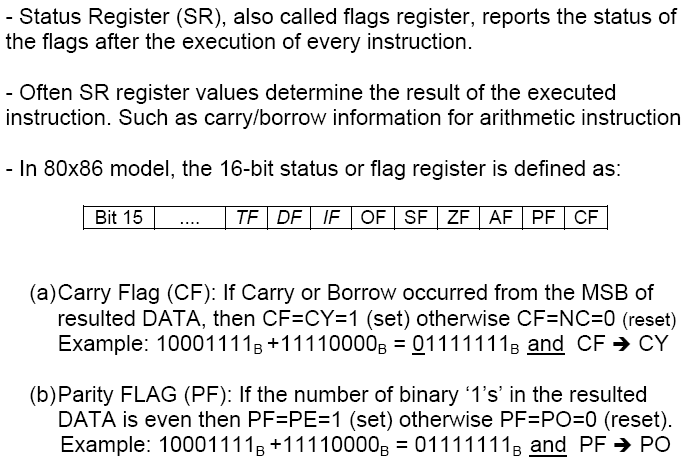 Status Register
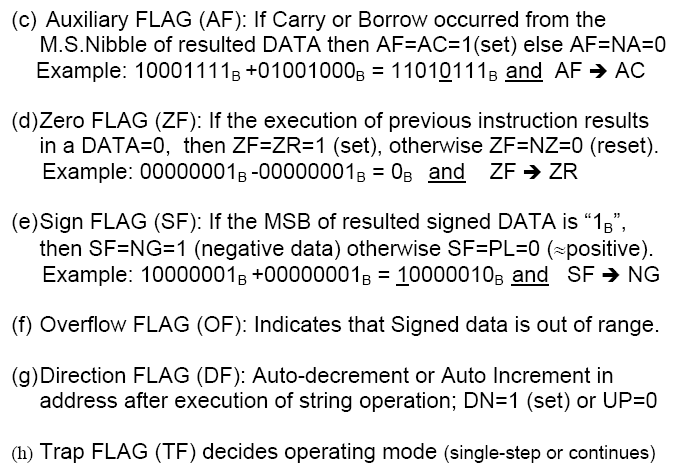 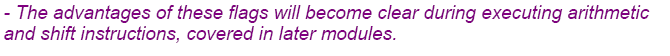 Topics to Cover:		(Ch-2)
Data Registers
Generating a Memory Address
The Stack
Status Register
Aligned & Misaligned Data
Microarchitecture of 8086/8088
Input/Output Address Space
Memory Organization & Aligned & Misaligned Data
Memory Organization & Aligned & Misaligned Data
To store a Word of 16-Bit, two consecutive Memory locations are required. Lower Byte would be stored in Lower Address of two consecutive bytes while higher byte would be stored in higher address of consecutive byte.
 Like to store data of 16-Bit i.e. 625A H
      5A = Lower Byte in 00001H                     62 = Higher Byte in 00002H.
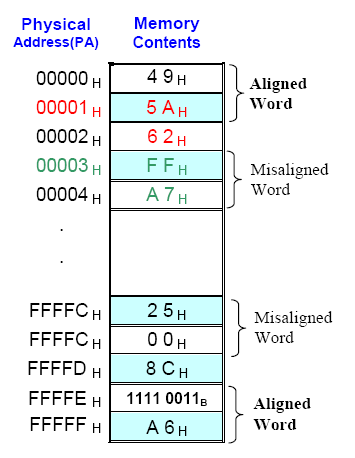 Memory Organization & Aligned & Misaligned Data
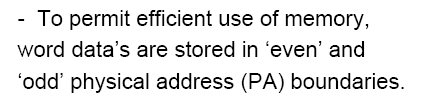 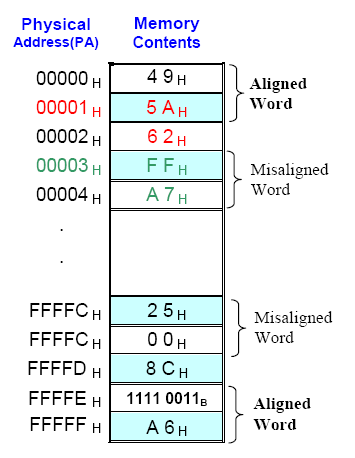 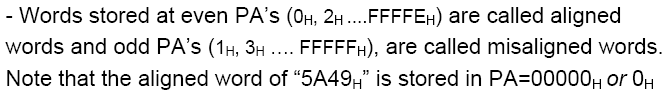 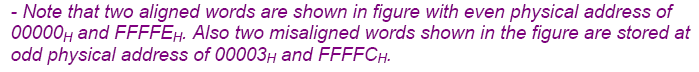 Memory Organization & Aligned & Misaligned Data
Aligned Words are those which started with Address whose Least Significant Bit is ‘0’ also  called Even Physical Address.   

Non-aligned Words are those which started with Address whose Least Significant Bit is ‘1’ also called Odd Physical Address.
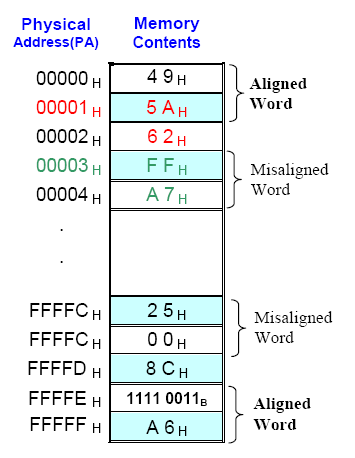 Topics to Cover:		(Ch-2)
Data Registers
Generating a Memory Address
The Stack
Status Register
Aligned & Misaligned Data
Microarchitecture of 8086/8088
Input/Output Address Space
Microarchitecture of 8086/8088 Microprocessor
Microarchitecture of 8086/8088 Microprocessor
A computer is like a calculator with program stored in its memory (RAM).
When a program is being executed, the following cycle of operations is repeated;
      1) Fetch the next instruction from the memory
      2) Decode the instruction to find out what operation is
           to be performed
      3) Fetch the OPERAND(s) and store temporarily in the   
           internal register(s)
     4) Execute the required operation and store the result
          in memory or internal register as required by the
          instruction.
Microarchitecture of 8086/8088 Microprocessor
Fetching of  instructions is done by BUS INTERFACE UNIT (BIU)

Decoding, Fetching the operands and execution is done by the Execution Unit

These two units in 8088/86 family can work in parallel.

BIU fetches instruction bytes and stores them in internal registers which form a FIFO (First In First Out) queue. This is known as PRE-FETCHING of instruction.
8088 has a 4-byte FIFO, 8086 has 6-byte FIFO
Microarchitecture of 8086/8088 Microprocessor
Microarchitecture of 8086/8088 Microprocessor
Microarchitecture of 8086/8088 Microprocessor
Fetch & Execute Cycle
Microarchitecture of 8086/8088 Microprocessor
Fetch & Execute Cycle
Microarchitecture of 8086/8088 Microprocessor
Topics to Cover:		(Ch-2)
Data Registers
Generating a Memory Address
The Stack
Status Register
Aligned & Misaligned Data
Microarchitecture of 8086/8088
Input/Output Address Space
Input Output Address Space
Input Output Address Space
Topics to Cover:		(Ch-2)
Data Registers
Generating a Memory Address
The Stack
Status Register
Aligned & Misaligned Data
Microarchitecture of 8086/8088
Input/Output Address Space
Topics to Cover:		(Ch-2)
Data Registers
Generating a Memory Address
The Stack
Status Register
Aligned & Misaligned Data
Microarchitecture of 8086/8088
Input/Output Address Space
CHAPTER # 5
Software Architecture of the 8088 & 8086 µP
Learning Objective:
To perform any operation from 8086
     or 8088 Microprocessors, we have to
     program it with Assembly Language.
     In this lecture we explore Microprocessor
     from Software Point of View. And in the
     process we learn how the microprocessor,
     and its memory and input/ouput sub-
     syetms operates.
Topics to Cover:		(Ch-2)
Data Registers
Status Register
Generating a Memory Address
The Stack
Aligned & Misaligned Data
Microarchitecture of 8086/8088
Input/Output Address Space
Data Registers
These are also known as General Purpose Registers.
Mainly used for Data Operation, Logics Calculation & Manipulation of Data.
Data Registers
Data Registers
Topics to Cover:		(Ch-2)
Data Registers
Generating a Memory Address
The Stack
Status Register
Aligned & Misaligned Data
Microarchitecture of 8086/8088
Input/Output Address Space
Generating a Physical memory Address
Code Segment : Instruction Pointer
Data Segment: Source/Destination Index
Stack Segment: Stack/Base Pointer
Extra Segment: Like Data Segment
Four Data Registers are used for Data Calculation, Logics & Manipulation.
Status Register to show the Status
Generating a Physical memory Address
Generating a Physical memory Address
Generating a Physical memory Address
Generating a Physical memory Address
Generating a Physical memory Address
For summary, see once again on White Board.
Topics to Cover:		(Ch-2)
Data Registers
Generating a Memory Address
The Stack
Status Register
Aligned & Misaligned Data
Microarchitecture of 8086/8088
Input/Output Address Space
The Stack
Stack grows in the direction of decreasing    
   addresses.
  Stack is used to store WORDs only.
  SP is initialized to FFFEH so that (SS:SP)
   points to the bottom of stack (highest address
   in the SS) in the beginning—empty stack
  The Stack size = 64k bytes = 32k words
  Stack segment reg (SS) contains end-of-stack
  Stack BOTTOM is end-of-stack + (64k-1)
   bytes.
 (SS:SP) is last filled storage = TOS (Top of
   Stack).
The Stack
Stack operation always involves either
     reading  a word (POP) or writing a word
     (PUSH).         
   Single byte is never used 
  There are two operations which concern  
    STACK
    1) PUSH OPERATION: Decrement SP by 2
        and store the word then at  SS:SP (least
        significant byte at the lower address).
    2) POP Operation: Read a word from (SS:SP)
        and increment the SP by 2
  STACK GROWS FROM HIGHER ADDRESSES 
    TO LOWER ADDRESSES
The Stack
The Stack
The Stack
The Stack
Topics to Cover:		(Ch-2)
Data Registers
Generating a Memory Address
The Stack
Status Register
Aligned & Misaligned Data
Microarchitecture of 8086/8088
Input/Output Address Space
Status Register
Status Register
Status Register
Status Register
Status Register
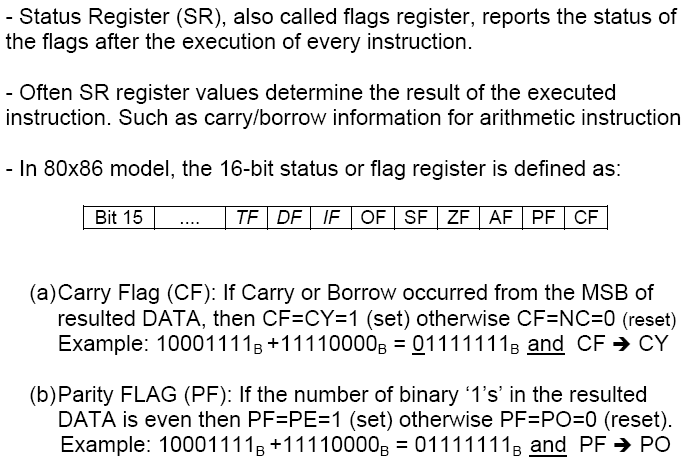 Status Register
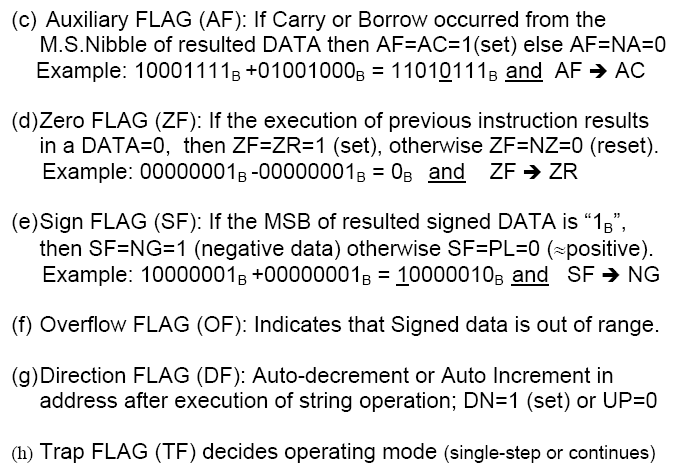 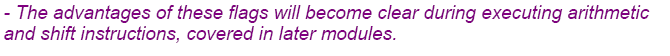 Topics to Cover:		(Ch-2)
Data Registers
Generating a Memory Address
The Stack
Status Register
Aligned & Misaligned Data
Microarchitecture of 8086/8088
Input/Output Address Space
Memory Organization & Aligned & Misaligned Data
Memory Organization & Aligned & Misaligned Data
To store a Word of 16-Bit, two consecutive Memory locations are required. Lower Byte would be stored in Lower Address of two consecutive bytes while higher byte would be stored in higher address of consecutive byte.
 Like to store data of 16-Bit i.e. 625A H
      5A = Lower Byte in 00001H                     62 = Higher Byte in 00002H.
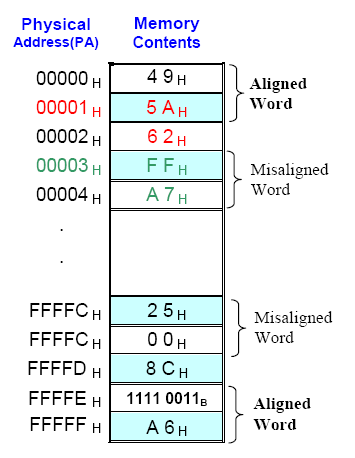 Memory Organization & Aligned & Misaligned Data
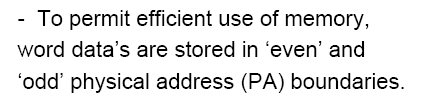 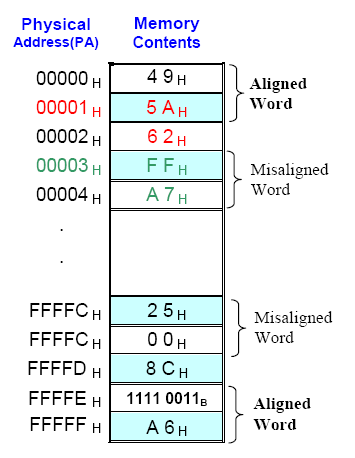 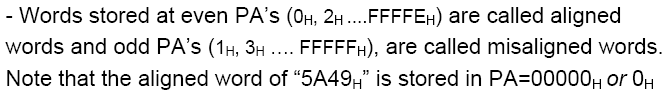 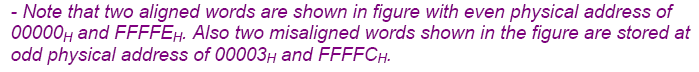 Memory Organization & Aligned & Misaligned Data
Aligned Words are those which started with Address whose Least Significant Bit is ‘0’ also  called Even Physical Address.   

Non-aligned Words are those which started with Address whose Least Significant Bit is ‘1’ also called Odd Physical Address.
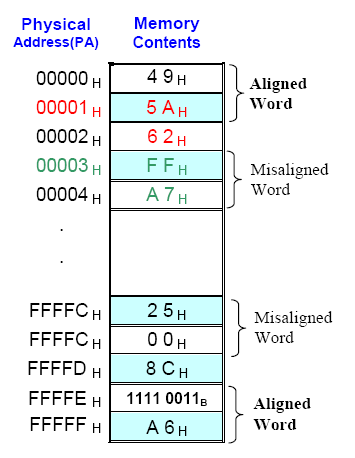 Topics to Cover:		(Ch-2)
Data Registers
Generating a Memory Address
The Stack
Status Register
Aligned & Misaligned Data
Microarchitecture of 8086/8088
Input/Output Address Space
Microarchitecture of 8086/8088 Microprocessor
Microarchitecture of 8086/8088 Microprocessor
A computer is like a calculator with program stored in its memory (RAM).
When a program is being executed, the following cycle of operations is repeated;
      1) Fetch the next instruction from the memory
      2) Decode the instruction to find out what operation is
           to be performed
      3) Fetch the OPERAND(s) and store temporarily in the   
           internal register(s)
     4) Execute the required operation and store the result
          in memory or internal register as required by the
          instruction.
Microarchitecture of 8086/8088 Microprocessor
Fetching of  instructions is done by BUS INTERFACE UNIT (BIU)

Decoding, Fetching the operands and execution is done by the Execution Unit

These two units in 8088/86 family can work in parallel.

BIU fetches instruction bytes and stores them in internal registers which form a FIFO (First In First Out) queue. This is known as PRE-FETCHING of instruction.

8088 has a 4-byte FIFO, 8086 has 6-byte FIFO
Microarchitecture of 8086/8088 Microprocessor
Microarchitecture of 8086/8088 Microprocessor
Microarchitecture of 8086/8088 Microprocessor
Fetch & Execute Cycle
Microarchitecture of 8086/8088 Microprocessor
Fetch & Execute Cycle
Microarchitecture of 8086/8088 Microprocessor
Topics to Cover:		(Ch-2)
Data Registers
Generating a Memory Address
The Stack
Status Register
Aligned & Misaligned Data
Microarchitecture of 8086/8088
Input/Output Address Space
Input Output Address Space
Input Output Address Space
Topics to Cover:		(Ch-2)
Data Registers
Generating a Memory Address
The Stack
Status Register
Aligned & Misaligned Data
Microarchitecture of 8086/8088
Input/Output Address Space
Topics to Cover:		(Ch-2)
Data Registers
Generating a Memory Address
The Stack
Status Register
Aligned & Misaligned Data
Microarchitecture of 8086/8088
Input/Output Address Space